Important Resources to Help You Navigate Your Early Research Career
September 15, 2022
Resource Links
Career Guidance
Preparing an NIH Grant Application
Frequently Asked Questions
NIH Policies
Important Resources
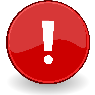 Several key issues should be considered before, during, and after your application is written. These resources will help you navigate some of those issues and point you to other resources for developing your application.
Career Guidance
Find a scientific home and a NIH Program Officer
NIH Databook
NIH Reporter
NIH Matchmaker Tool 
How to Apply
Application Guide
NIH Forms & Applications
Grant applications & more
NIH Data Book
https://report.nih.gov/nihdatabook/
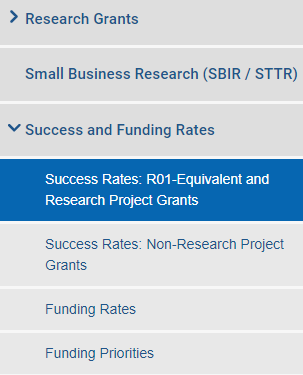 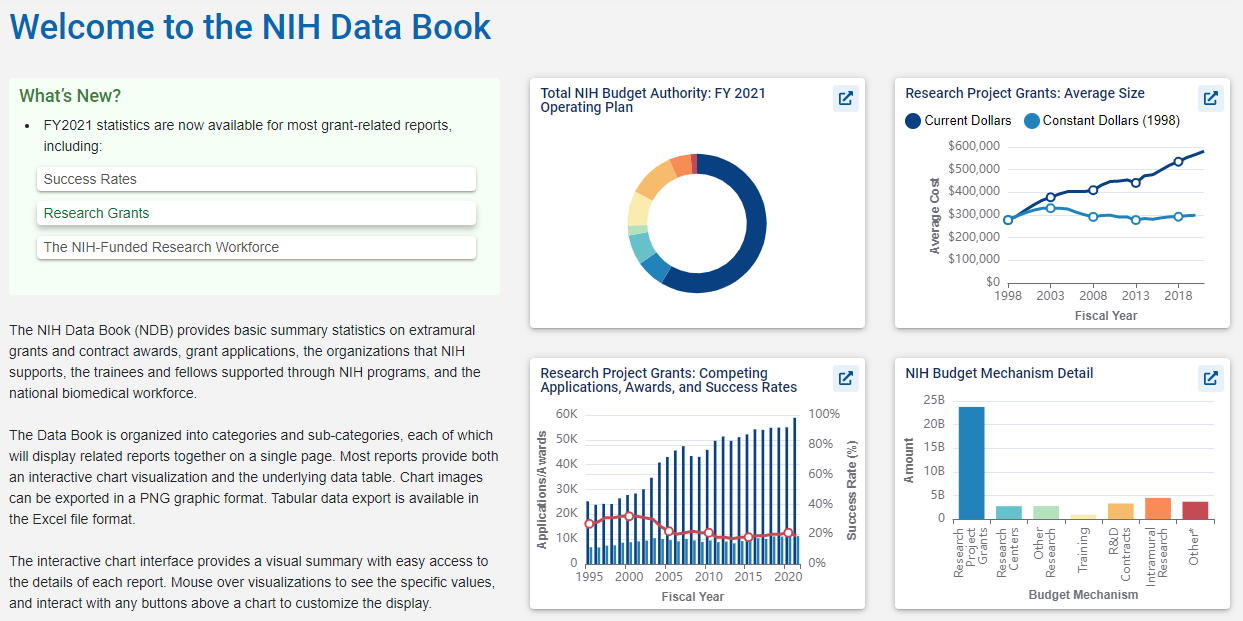 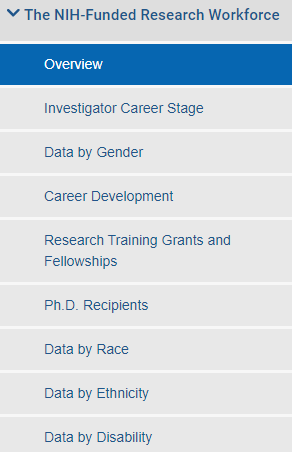 [Speaker Notes: The NIH Data Book (NDB) provides basic summary statistics on extramural grants and contract awards, grant applications, the organizations that NIH supports, the trainees and fellows supported through NIH programs, and the national biomedical workforce.]
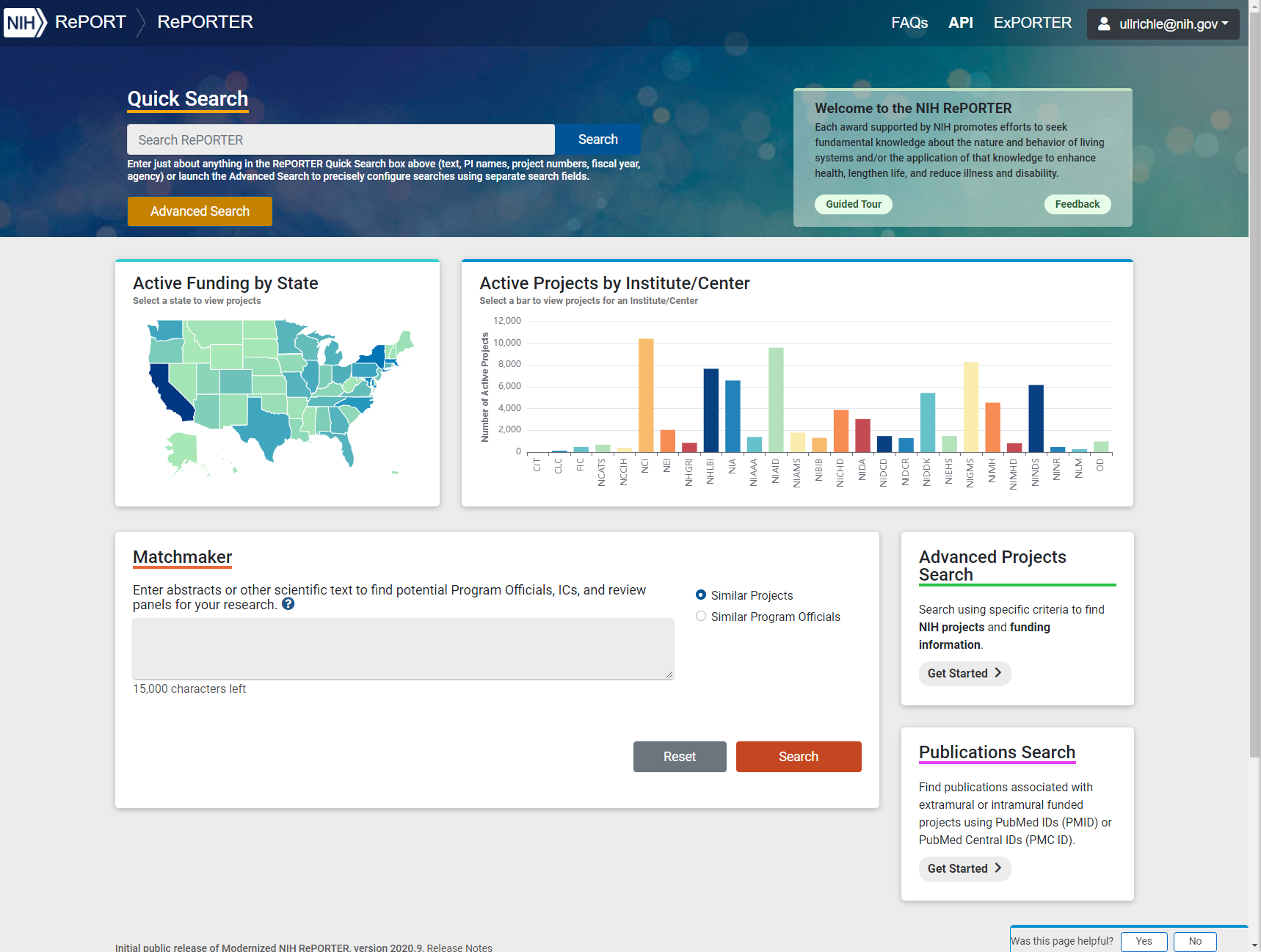 Preparing an NIH Grant Application
https://reporter.nih.
gov/matchmaker
Matchmaker Results – Projects Tab
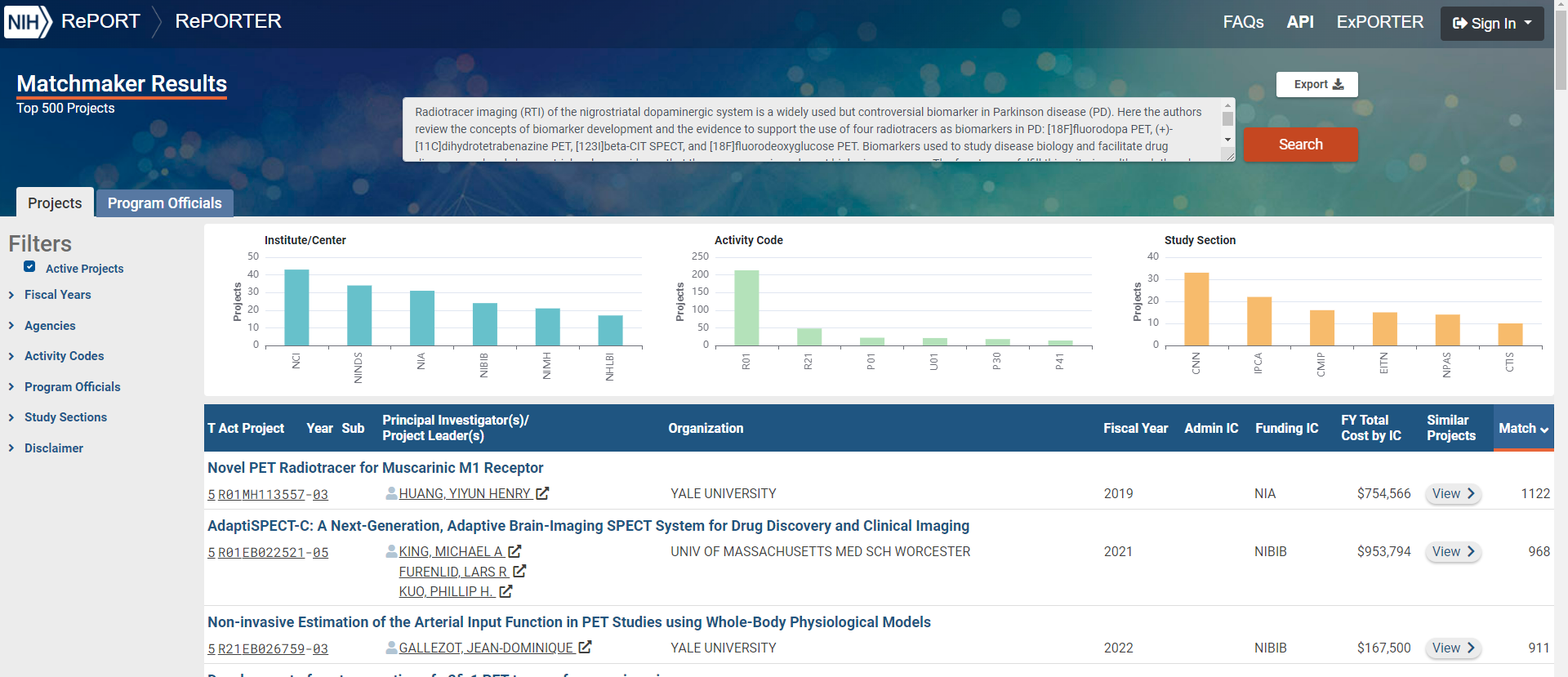 Matchmaker Results – Program Officials Tab
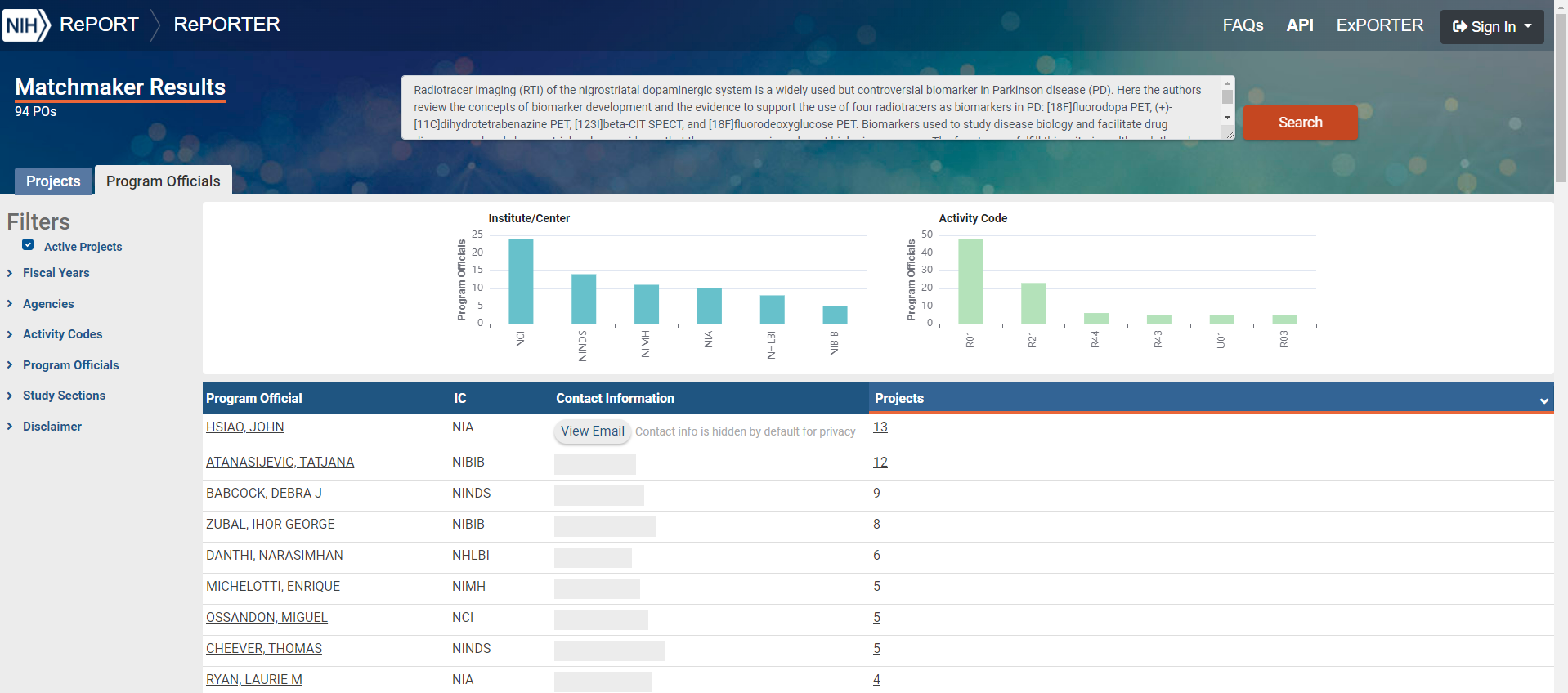 How to Apply!
How to Apply - Application Guide | grants.nih.gov
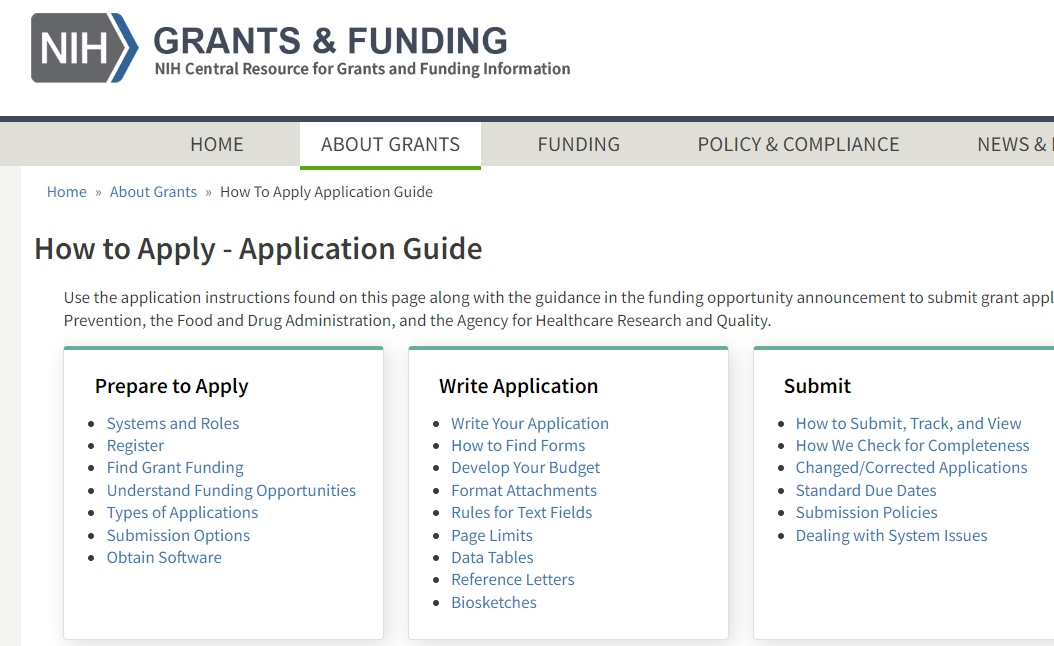 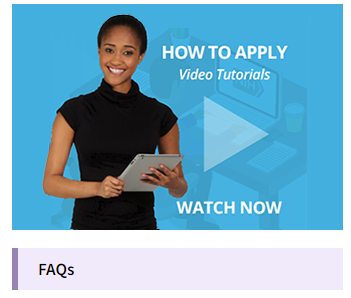 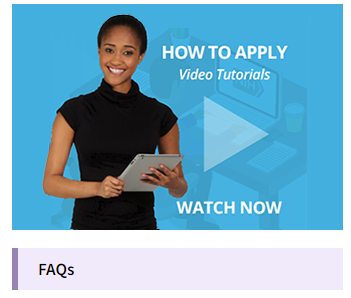 NIH Application Forms
NIH Forms & Applications | grants.nih.gov
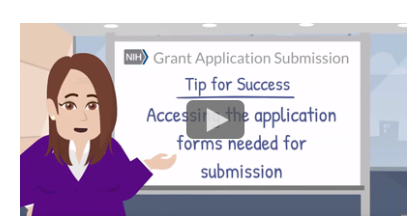 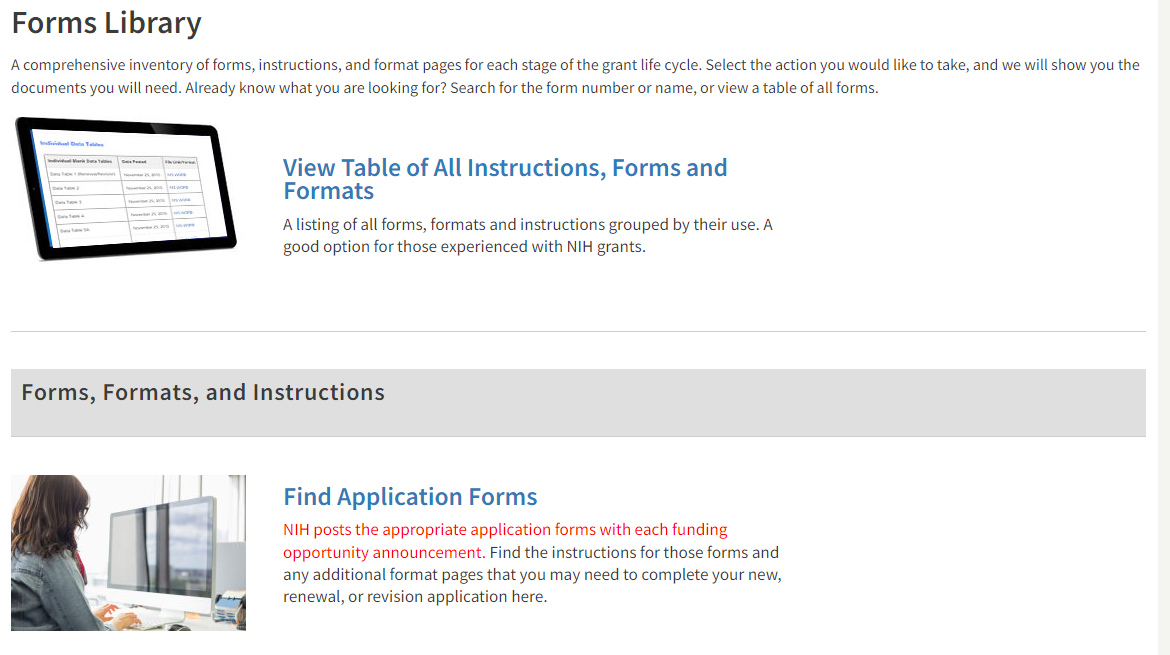 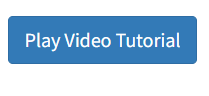 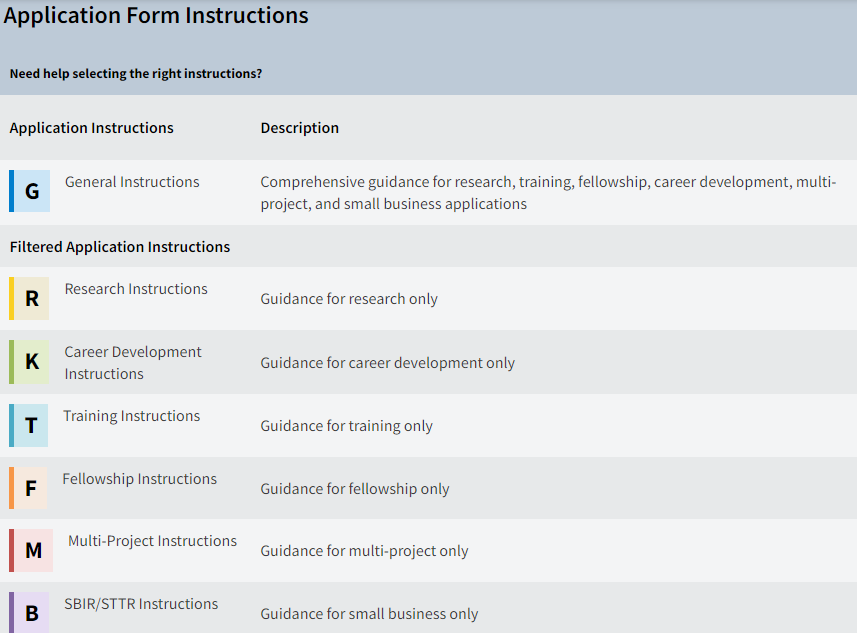 Subscribe to Receive the Weekly NIH Guide Table of Contents
NIH Guide is published daily.

Subscribe to listserv to receive table of contents each Friday…

or subscribe to our RSS feed or follow us on Twitter
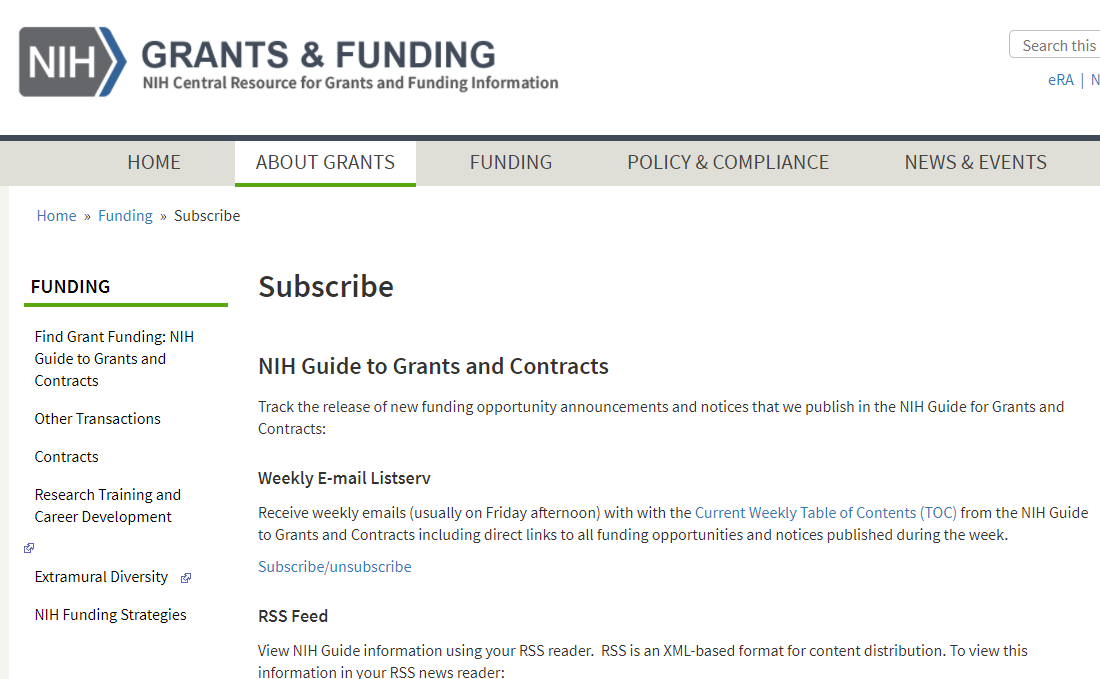 http://grants.nih.gov/grants/guide/listserv_dev.htm
Extramural Nexus and Open Mike Blog
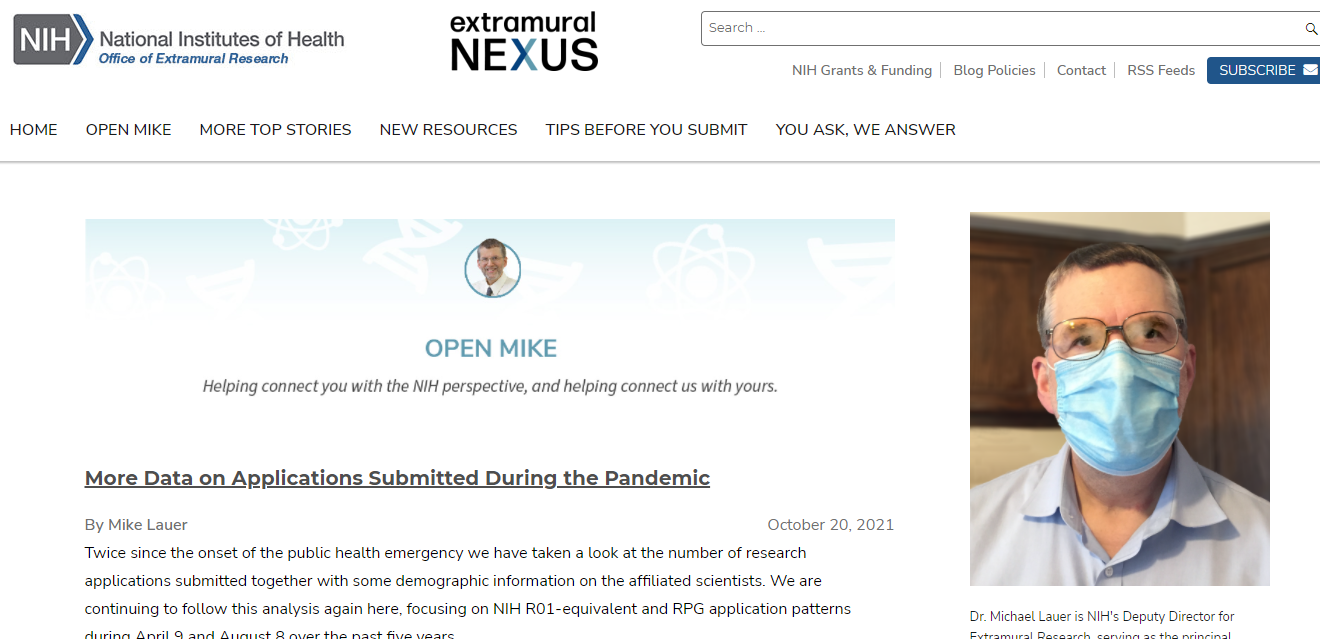 Subscribe to the monthly Nexus for a summary of NIH grant happenings, resources, events.
Provide comment, join the discussion!
http://nexus.od.nih.gov
More Important Resources
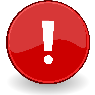 Early-Stage Investigator (ESI)
Notices (NOTs) of Policy Changes
Diversity 
Research Training and Career Development
Loan Repayment Program (LRPs)
Early-Stage Investigator Policies
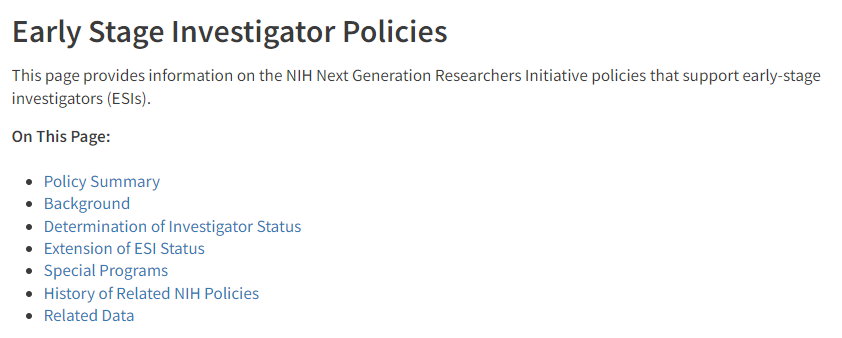 https://grants.nih.gov/policy/early-stage/index.htm
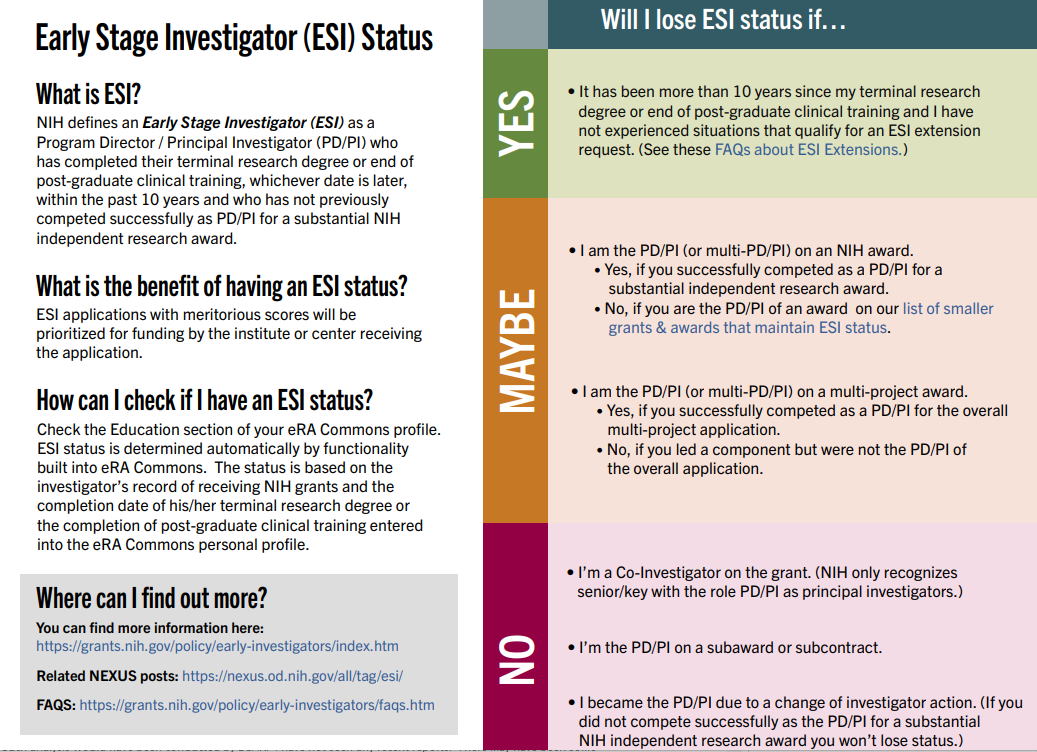 [Speaker Notes: An Early Stage Investigator (ESI) is a Program Director/Principal Investigator (PD/PI) who meets the following qualifications: 
Completed terminal research degree or end of post-graduate clinical training, whichever date is later, within the past 10 years, and
Has not previously successfully competed as PD/PI for a substantial NIH independent research award.
ESI applications with meritorious scores will be prioritized for funding by the institute or center receiving the application.
Some ESIs will experience a lapse in their research or research training or periods of less than full-time effort during the 10-year ESI period. To accommodate such lapses, NIH will consider requests to extend the ESI period, on a case by case basis at the sole discretion of NIH.
Investigators should consult the FAQs, Section IV, Extension of Early State Investigator Status prior to submitting a request.]
Notices of NIH Policy Changes
Notices of NIH Policy Changes | grants.nih.gov
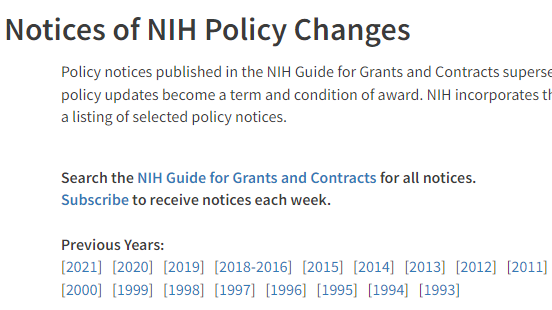 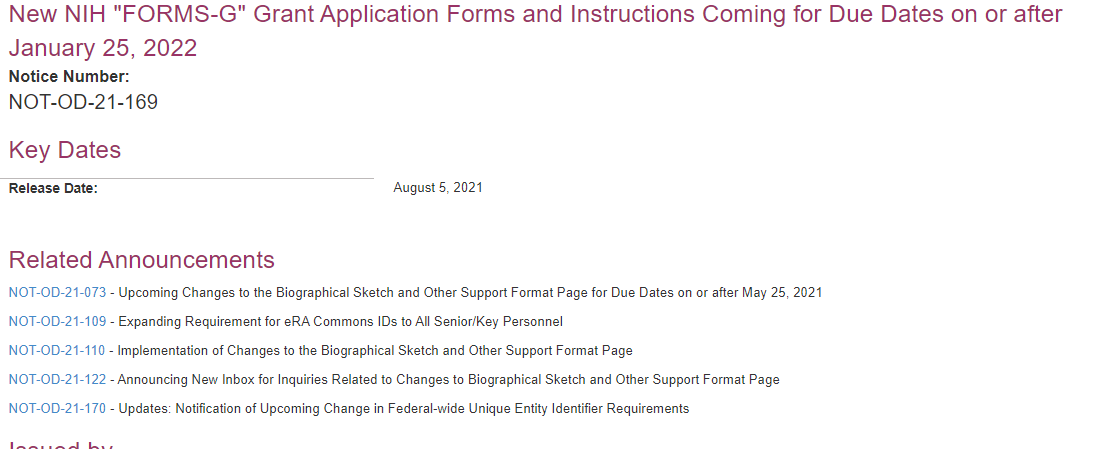 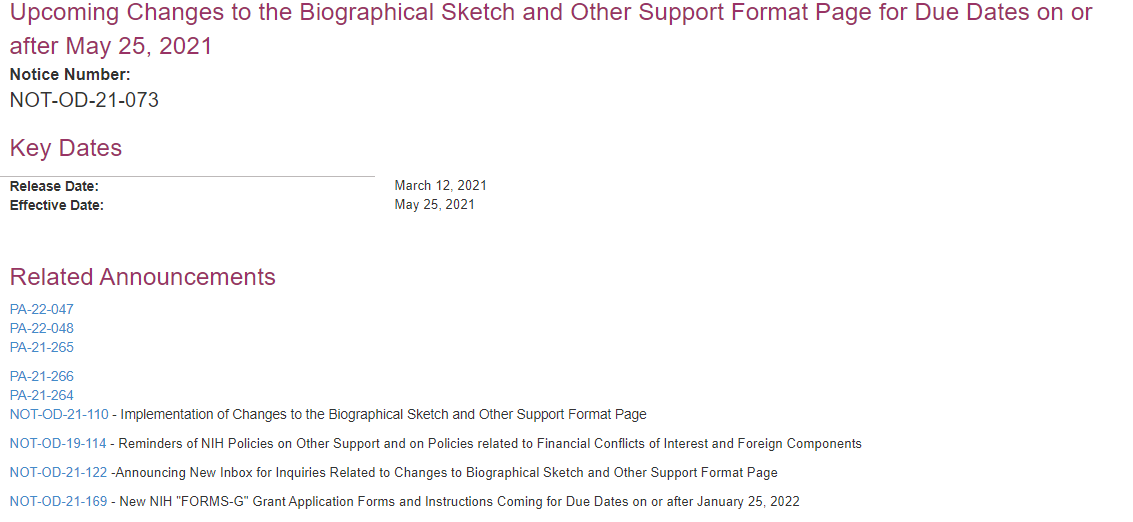 NIH Research Training Website
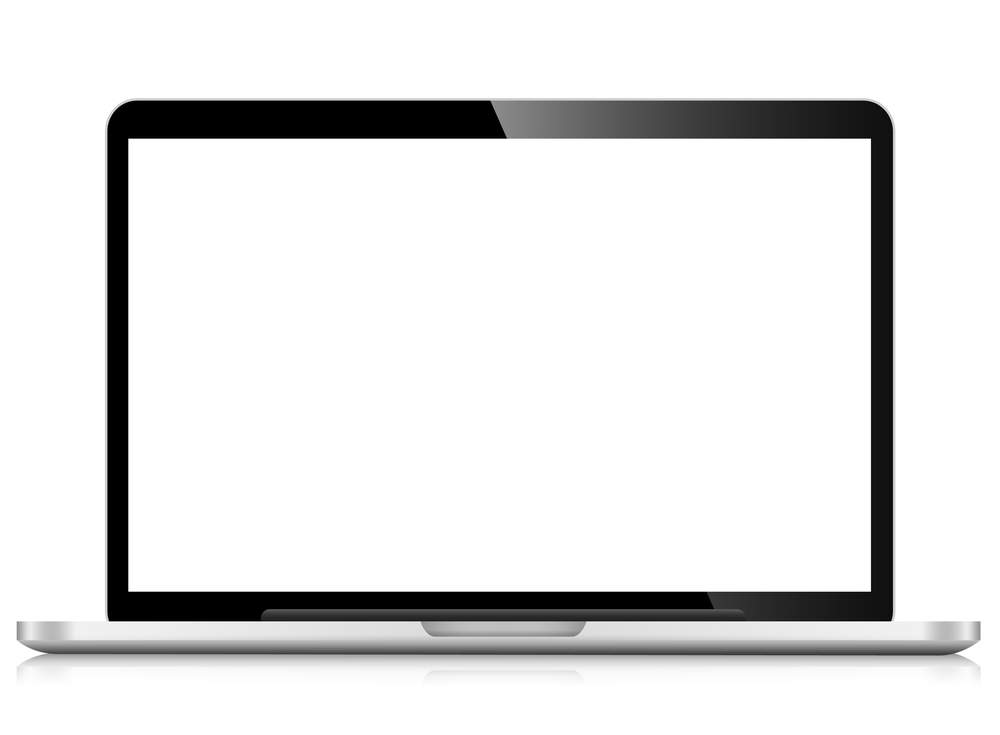 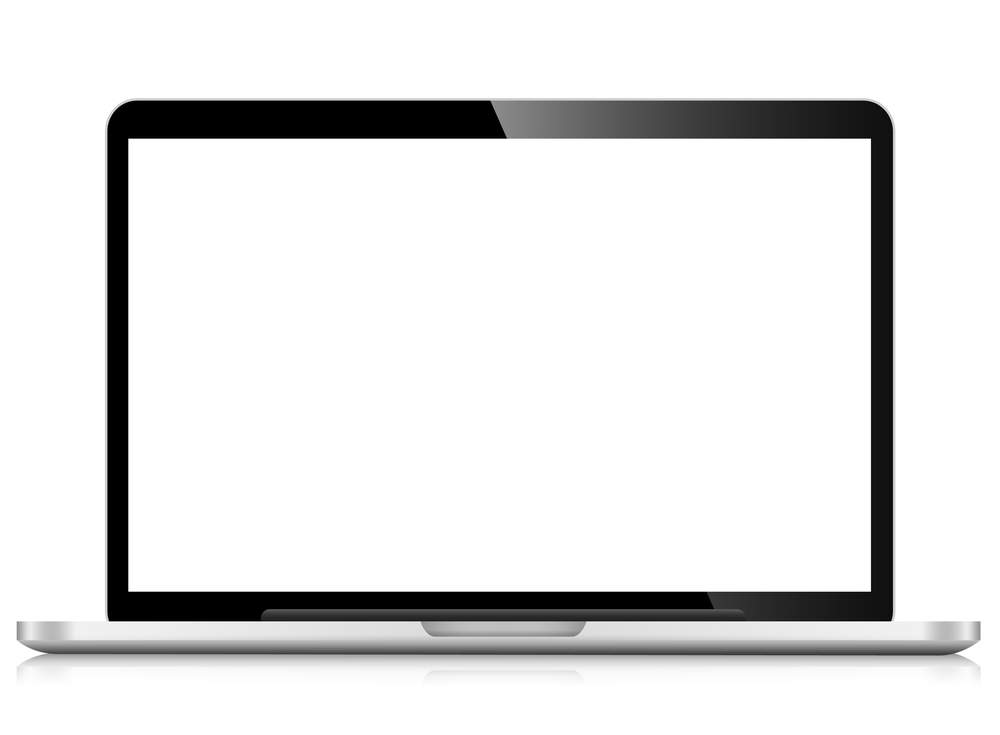 https://researchtraining.nih.gov
https://researchtraining.nih.gov
https://researchtraining.nih.gov
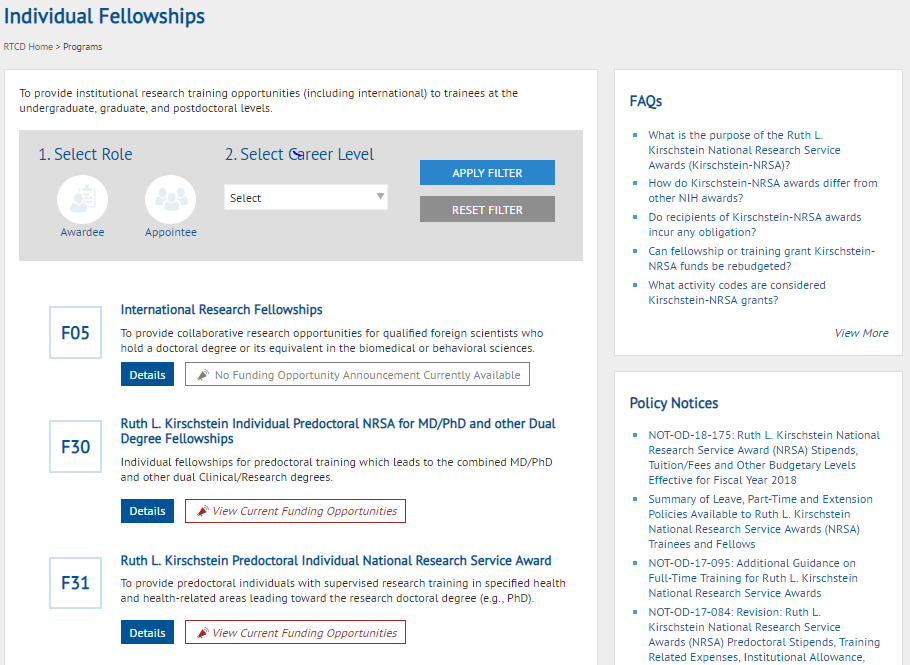 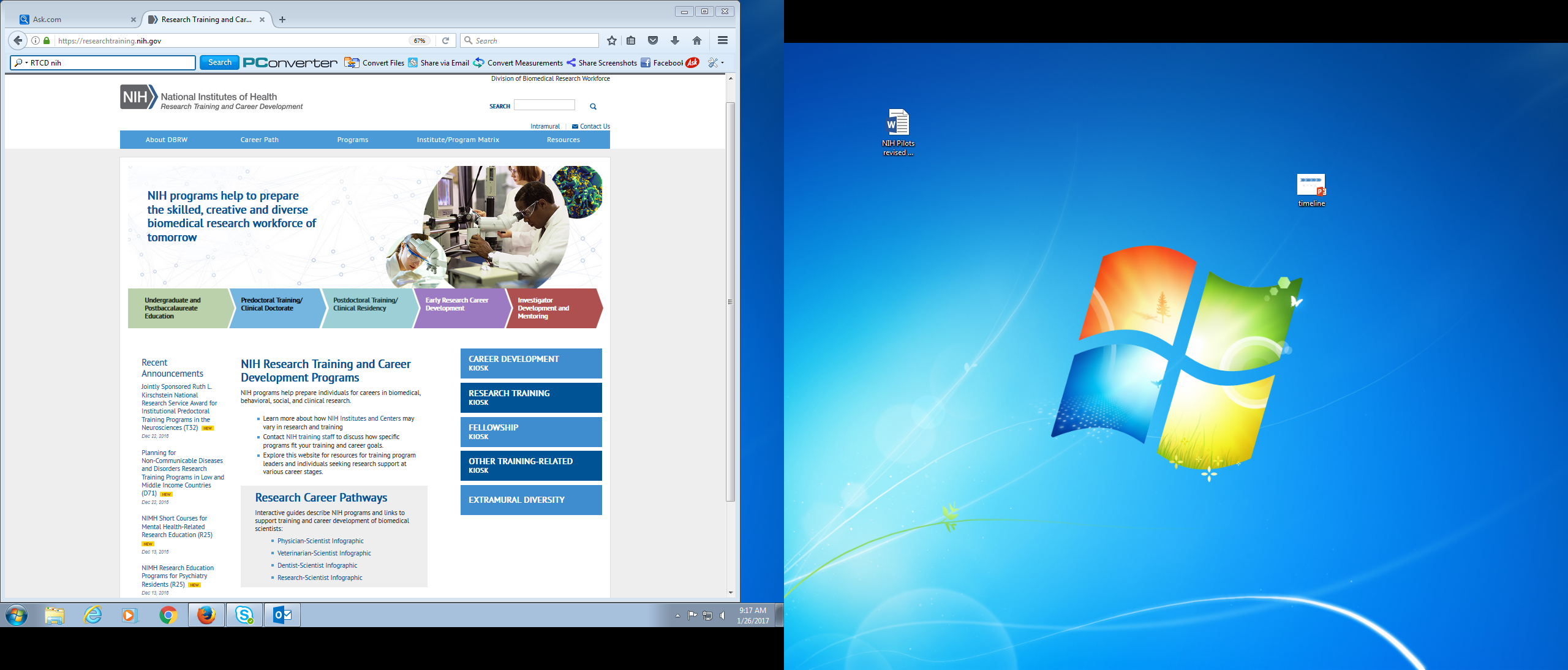 [Speaker Notes: You can also use the NIH research training website, which curates information specific to types of grants. If you click on the Fellowship Kiosk, you’ll see FOAs, policy notices, and FAQ specific to F applications.]
NIH Extramural Diversity
https://extramural-diversity.nih.gov/diversity-matters
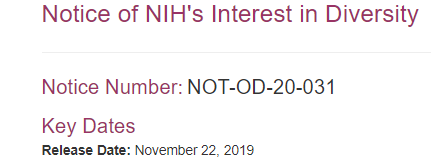 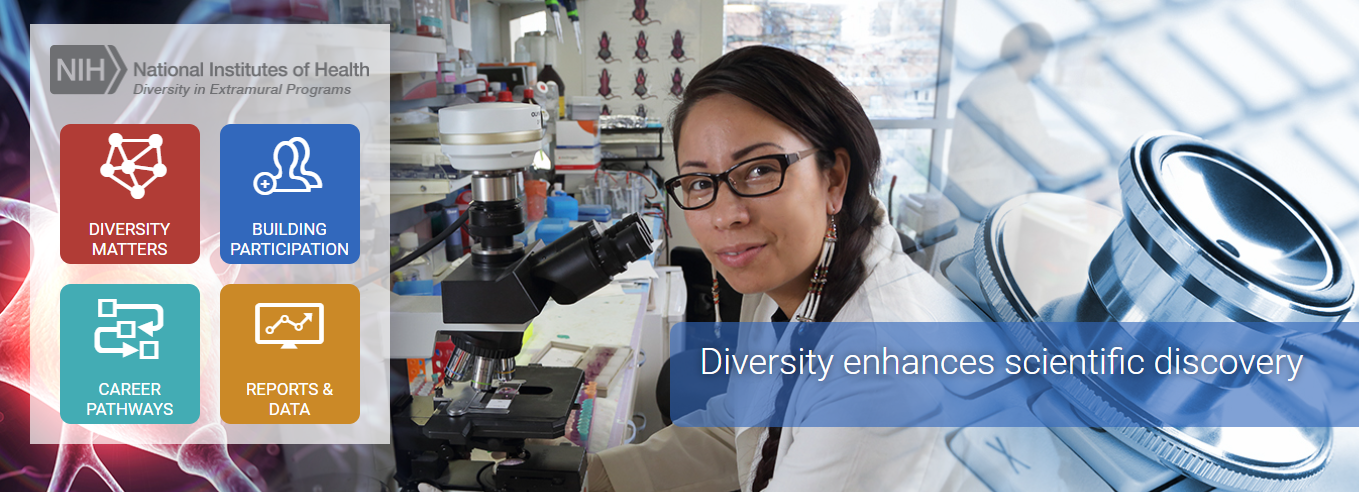 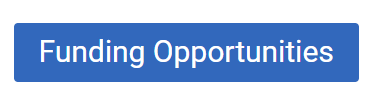 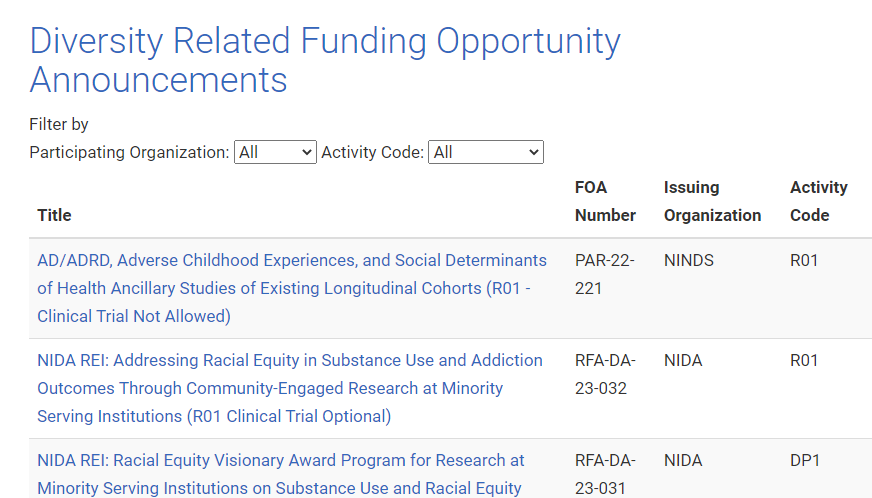 Got Questions?
Research Training Frequently Asked Questions (FAQs)
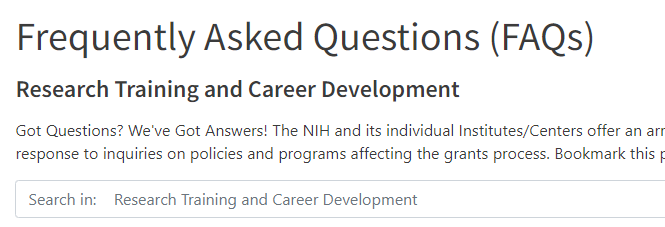 And one last important tip!
Got Student Loan Debt?
Got Student Loan Debt???

Are You Conducting Research @ A Non-Profit Institution??
The NIH LRPs Can Help!
[Speaker Notes: Clinical Research
Patient-oriented research conducted with human subjects or materials of human origin (including cognitive phenomenon) on the causes and consequences of disease in humans
Pediatric Research
Research related to diseases or disorders in children
Basic research allowed
Health Disparities Research
Research focusing on minority and other health disparity populations
Basic, clinical, social and behavioral research allowed
Applications reviewed NIH ICs
Contraception & Infertility Research
Research focusing on conditions impacting ability to conceive or bear children and provide new or improved methods of preventing pregnancy
Applications reviewed by Eunice Kennedy Shriver NICHD
Clinical DB
Same as Clinical Research LRP
Available to clinical researchers from verifiable disadvantaged backgrounds
Reviewed by NIMHD
Research on Emerging Areas Critical to Human Health (REACH)
Available beginning September 2021
To recruit and retain researchers pursuing major opportunities or gaps in emerging areas of human health  
NIH ICs determine gap/emerging areas of research priority areas]
NIH LRPs will repay:
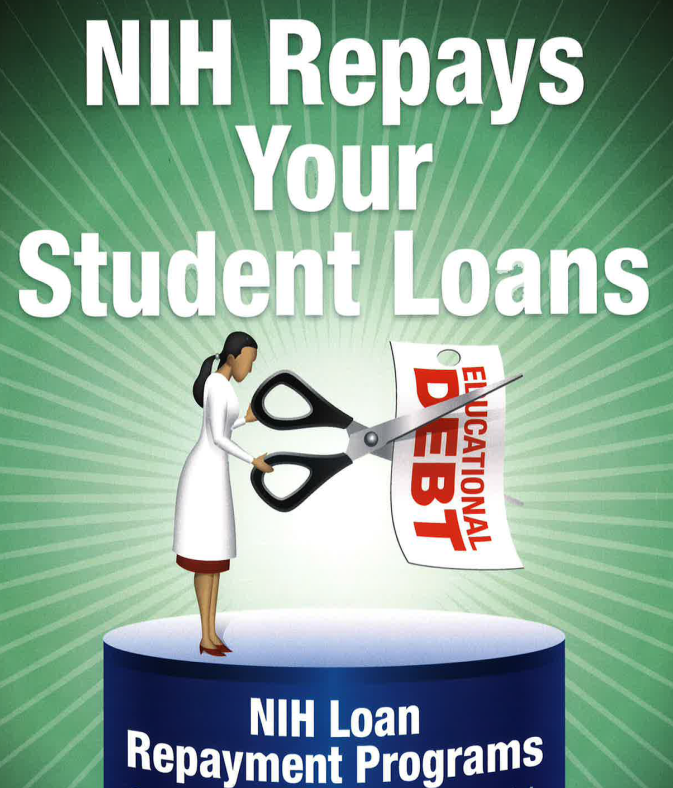 Up to $100K over 2 yrs in educational loan repayment
Depending on debt level
Coverage of most Federal taxes resulting from the NIH LRP
2-year initial contracts 
1-or 2-year competitive renewals
50% application success rate overall

Extramural LRP Application Deadline 
Nov 17, 2022
Funding Opportunities by Career Phase
Expected Training Outcomes:
Scientific knowledge, creativity, basic research skills, clinical research skills, technical writing, grantsmanship, publications, collaborations, mentorship
Undergraduate Graduate/  Clinical Training
Postdoctoral Training/Clinical Residency
Early Research Career
Established Investigator
T32
K01*, K07, K25
K08, K23
T34, R25
T32, T35
R03, R21*, DP2
R01, R35
R01*, R35
P01, P50
R38 (K38), R25, K12
F99, K00, F32, DP5
K22       K22
K99*    R00 *
F32, DP5
F30,  F31*,
R36*
K02, K24
https://www.lrp.nih.gov/
Loan Repayment Programs
Diversity Supplements: PA-20-166
Re-Entry Supplements: NOT-OD-20-054
[Speaker Notes: This is a well-seen representation of NIH funding opportunities by career stage.  Outlined here are general programs and those that are diversity-targeted.  While it seems that the pathway from training to career development to independence is well-prescribed, the biomedical research career trajectory from trainee to independence is anything but linear 

Chart:
Undergraduate Graduate/Clinical Training:  T34,T32, T35 as well as F30, F32, F36
Postdoctoral Training/Clinical Residency: T32, F99, K00, F32, DP5, R38 (K38), R25, K12, K01, K07, K25
Early Research Career: K08, K23, K22, R00, R03
Established Investigator: R21, DP2, R01, R35, P01, P50, K02, K24

Loan Repayment Programs: https://www.lrp.nih.gov/
Diversity Supplements:  PA-20-166
Re-Entry Supplements: NOT-OD-20-054]
Contact Info
THANK YOU!
Website: 
https://researchtraining.nih.gov/dbrw

Email:  
NIHTrain@nih.gov